Using Anthropology in Market Research
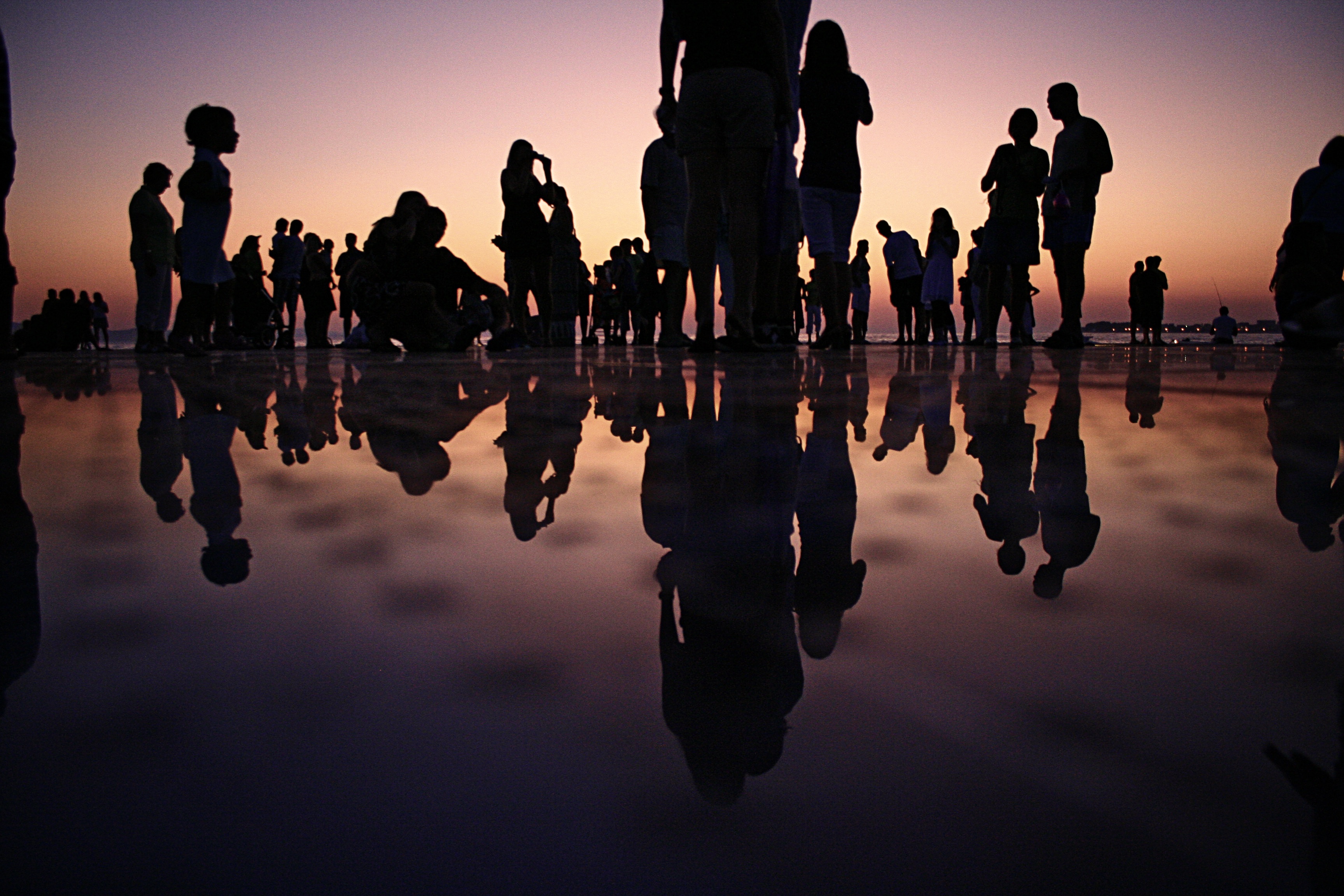 Jonathan Newman PhD
www.deepresearch.co.uk
info@deepresearch.co.uk
+44 7897 200 929
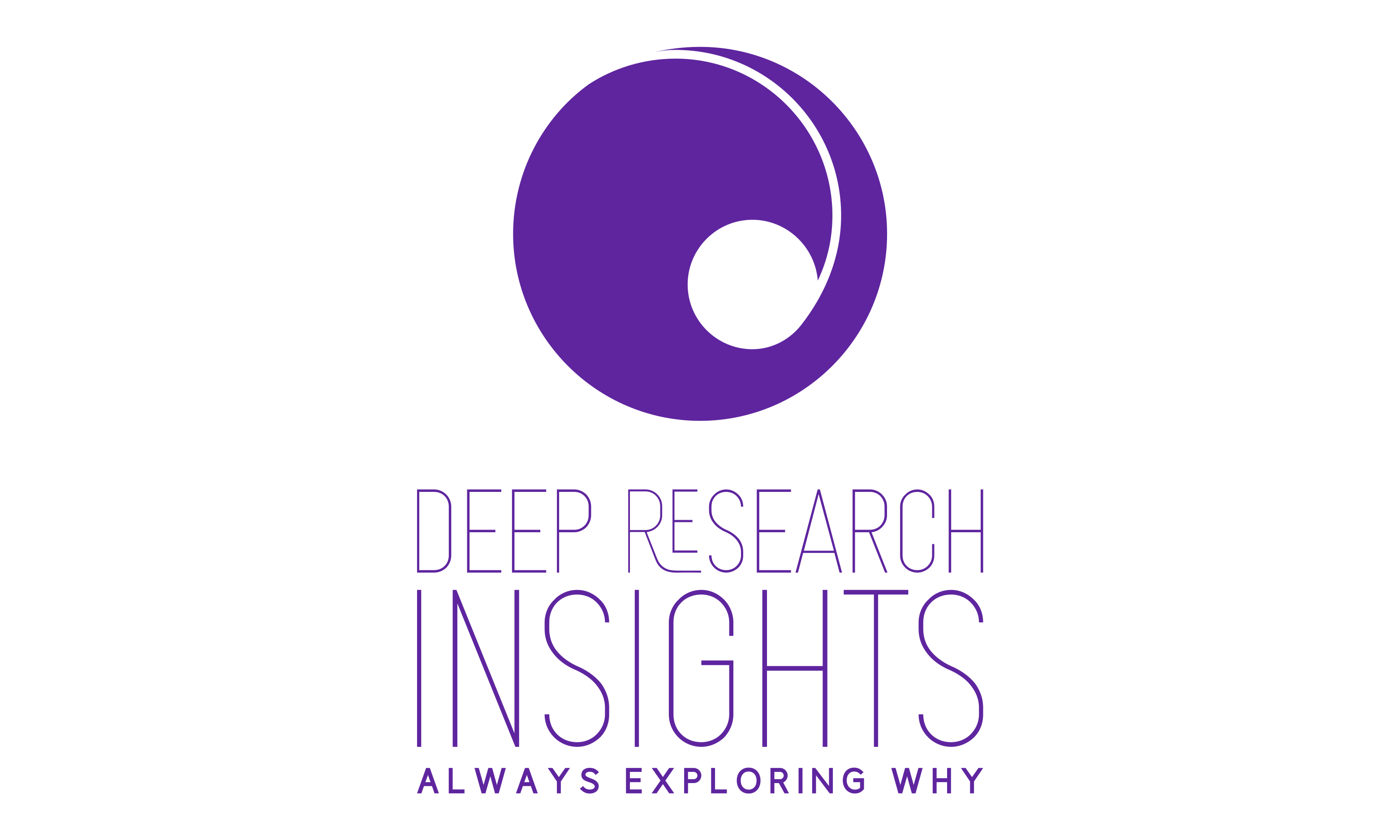 Using Anthropology in Market Research
What is Social Anthropology?
Why is it relevant to Market Researchers?
The Lens + the Method

A Very Brief History of Anthropology
Focusing the Lens
Finding a Continual Method
The Reflexive Encounter
A Very Brief History of Anthropology
Travelling Encounters
Geo-Political/Historic context
Purpose of Journey  
Interpretation of Others

What to Observe
How to Measure it
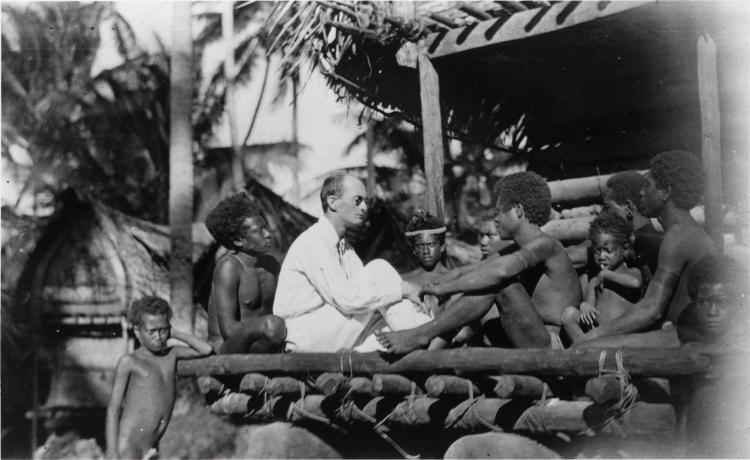 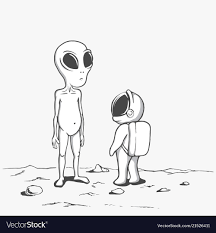 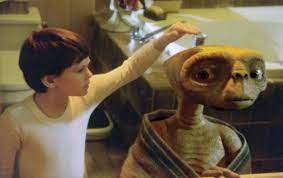 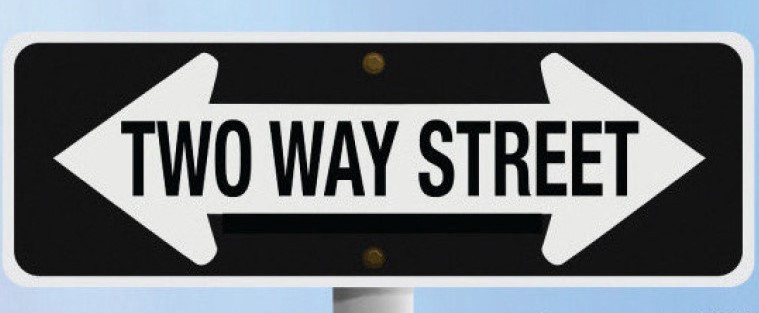 Where you are is who you are
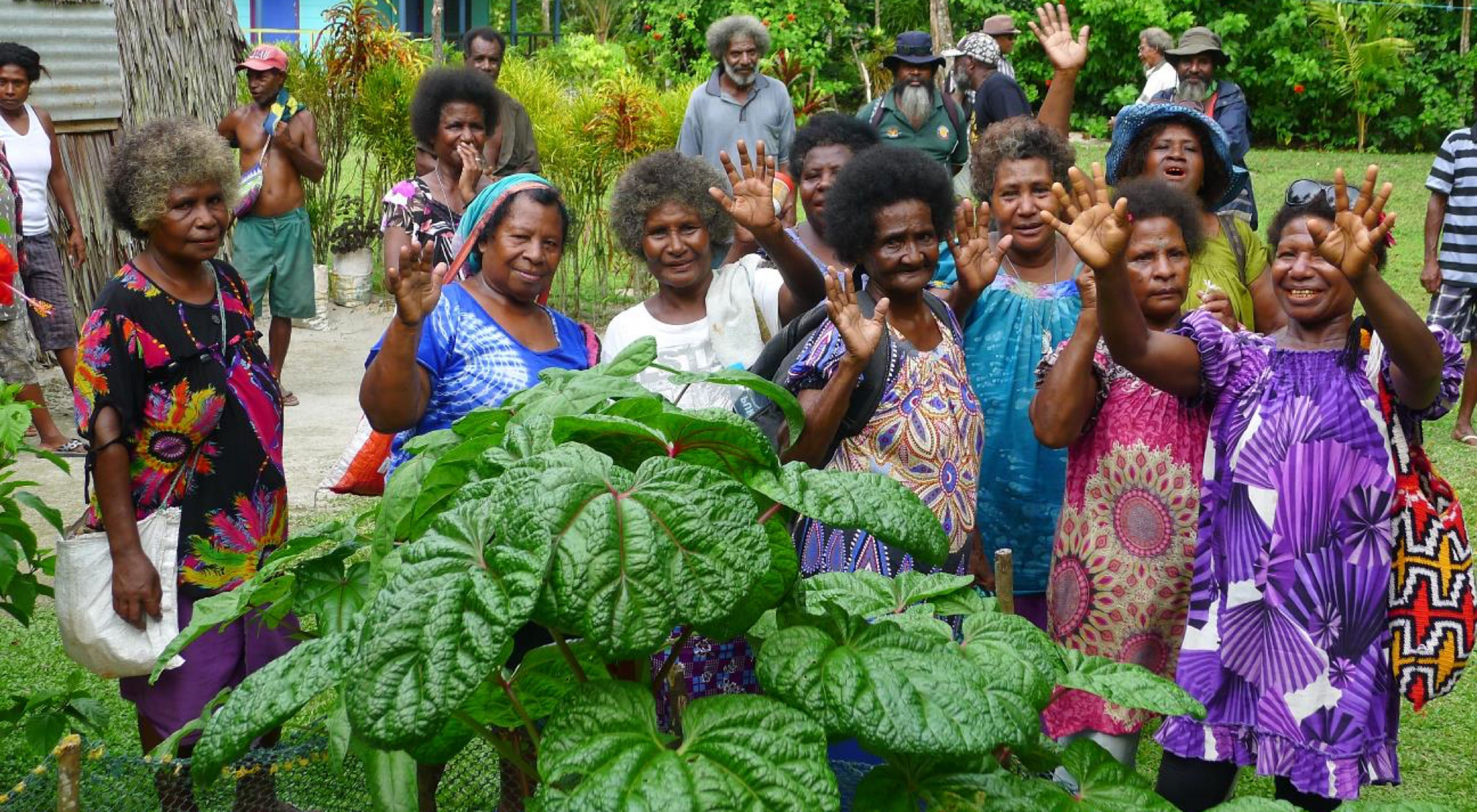 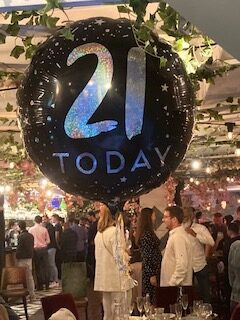 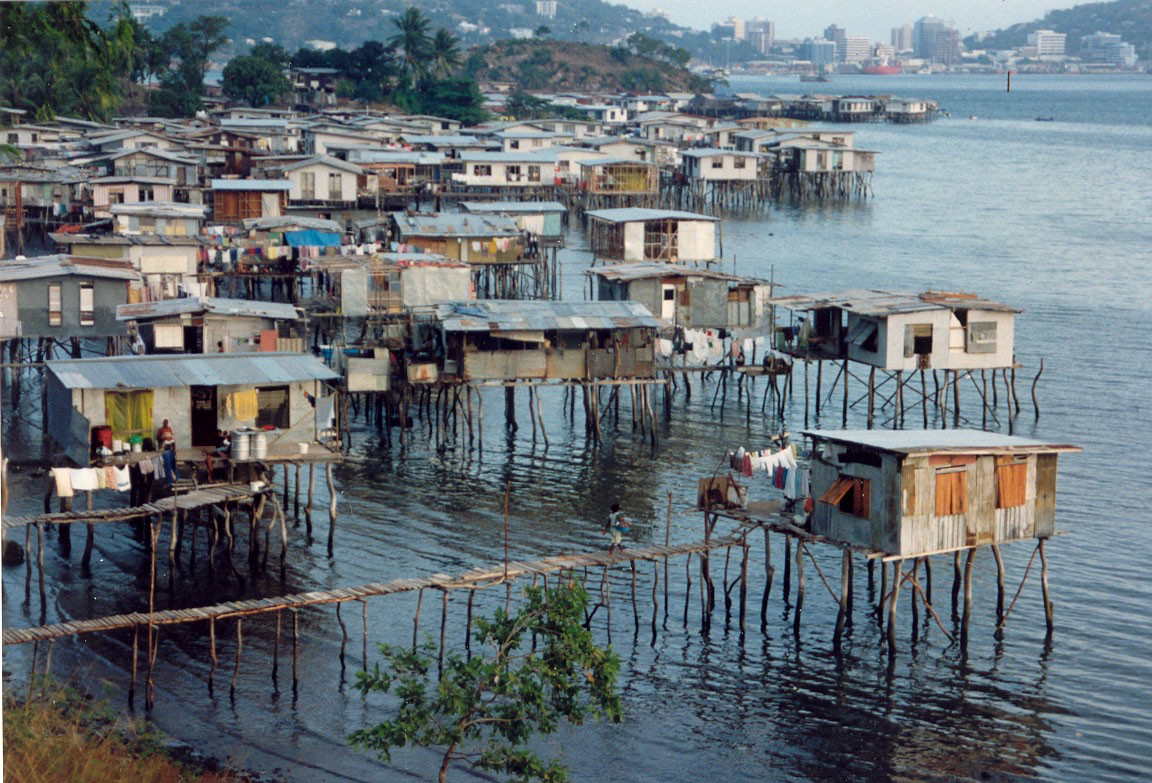 Where you are is who you are
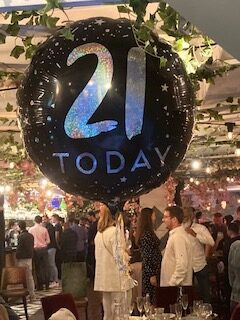 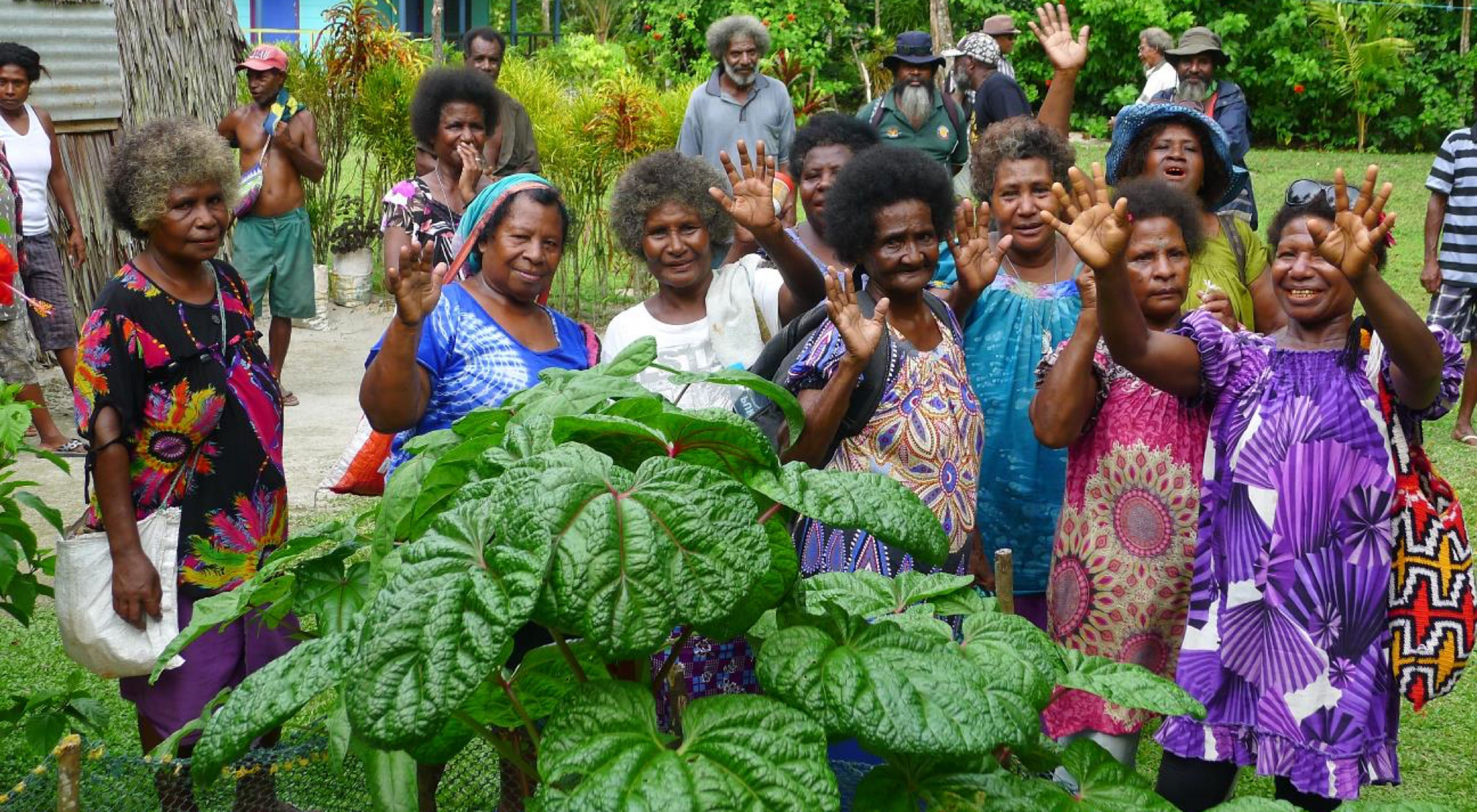 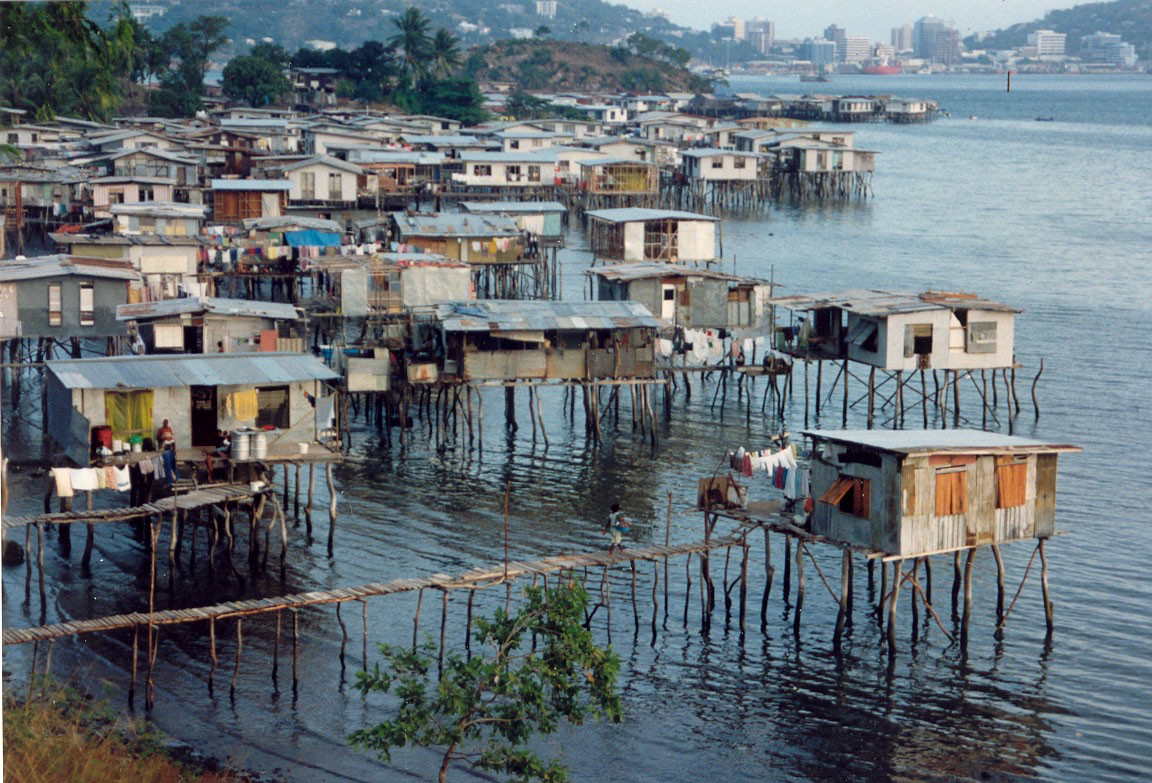 A Relational Existence
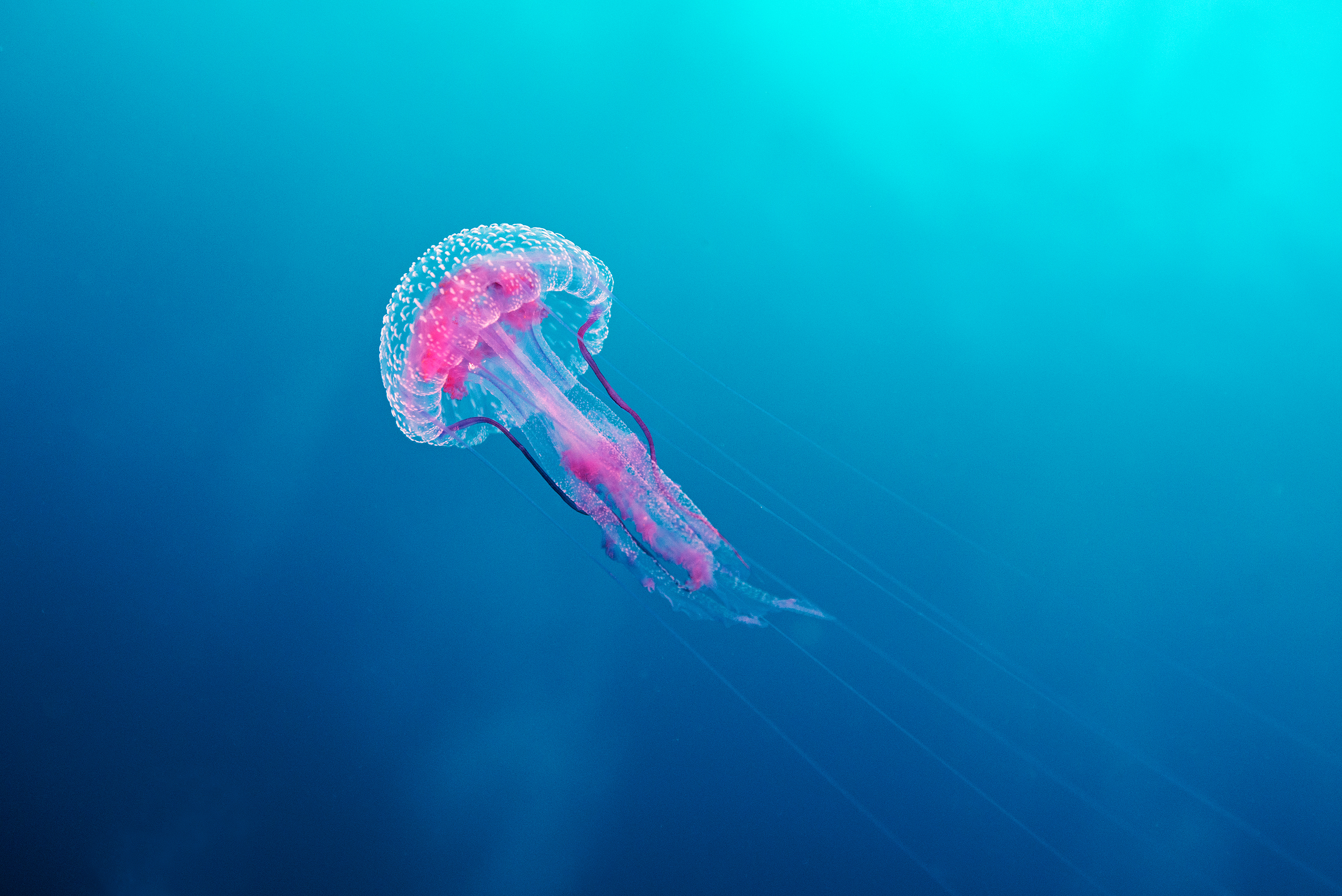 A Relational Existence
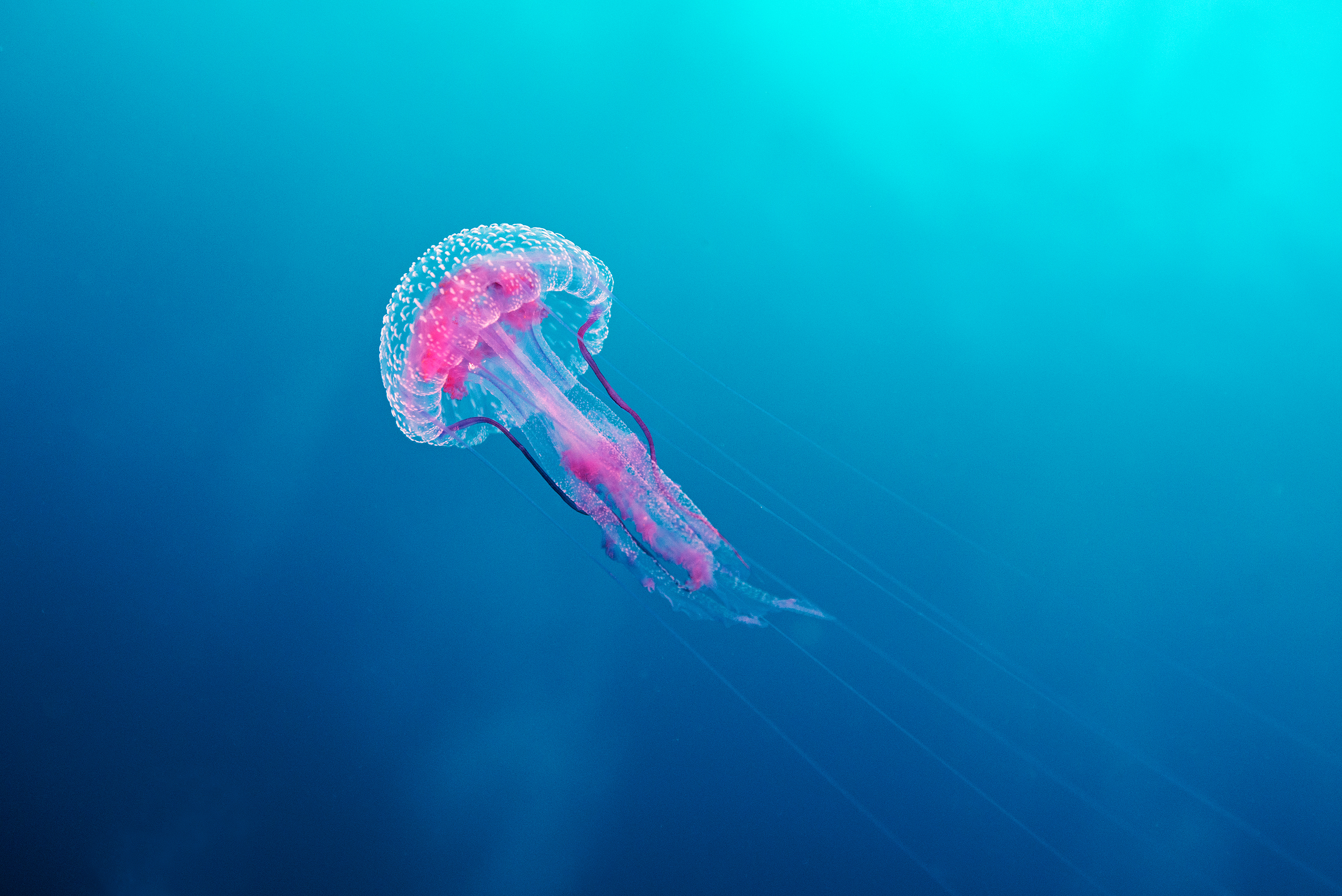 A Relational Existence
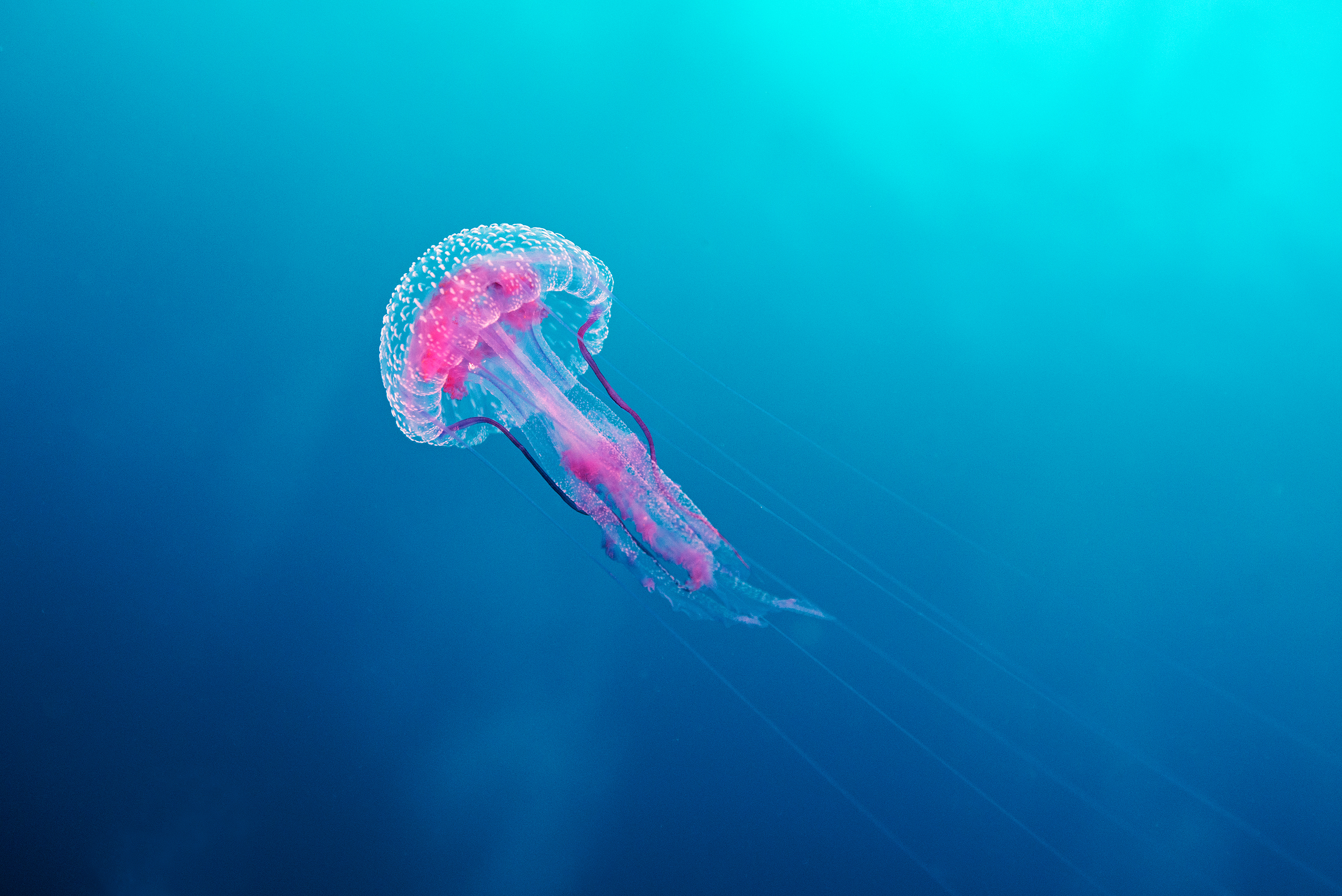 A Relational Existence
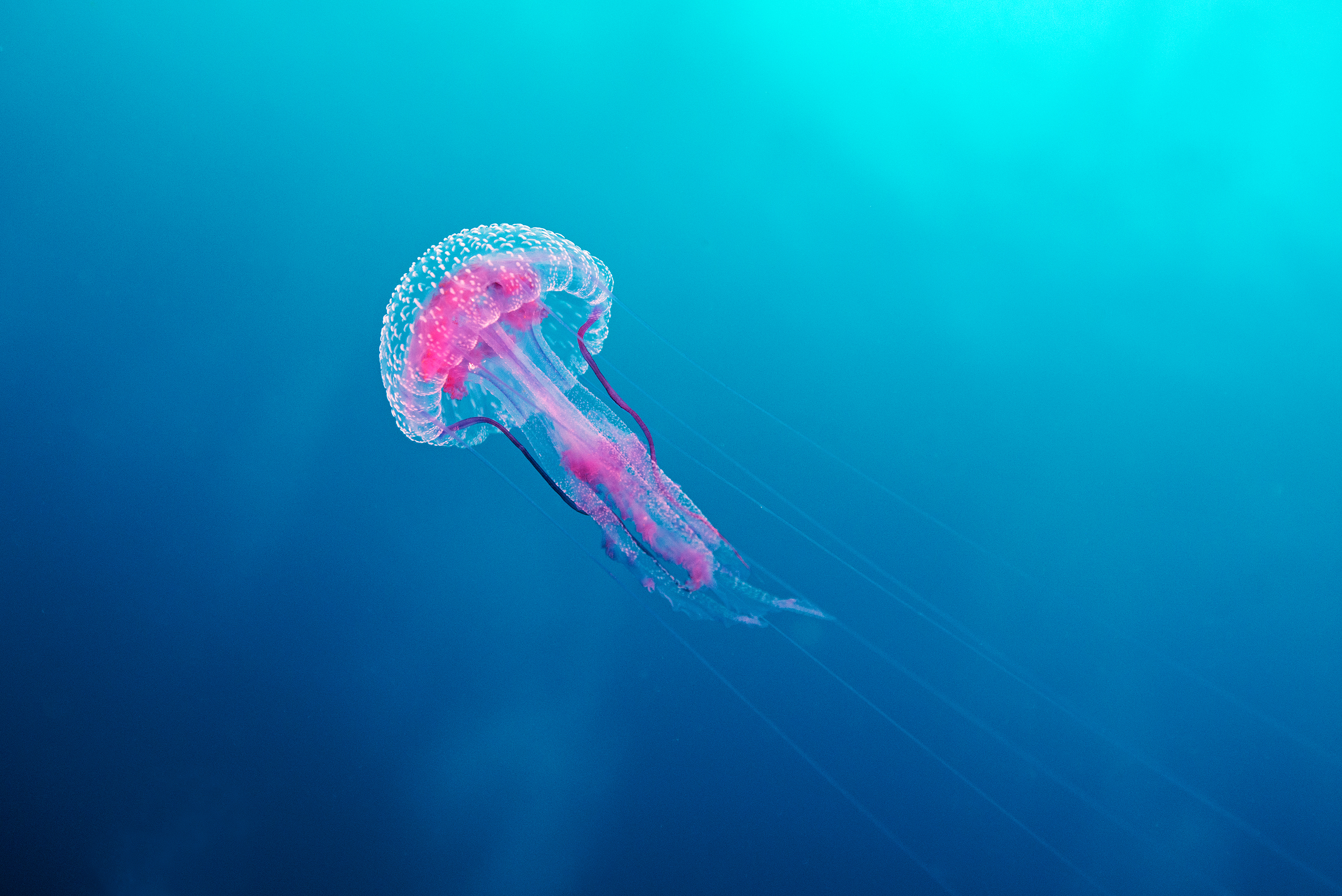 Anthropology as a Way of Research
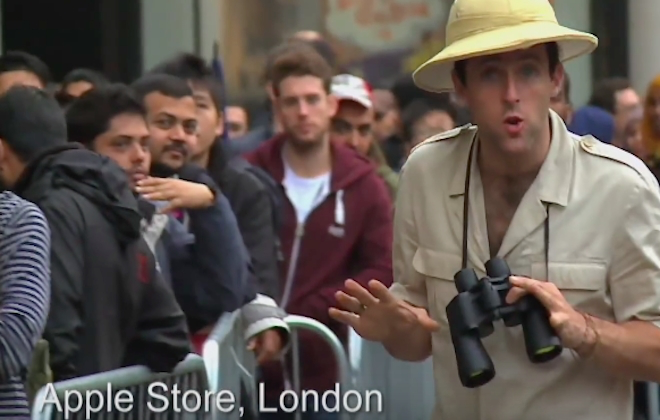 Anthropology as a Way of Life
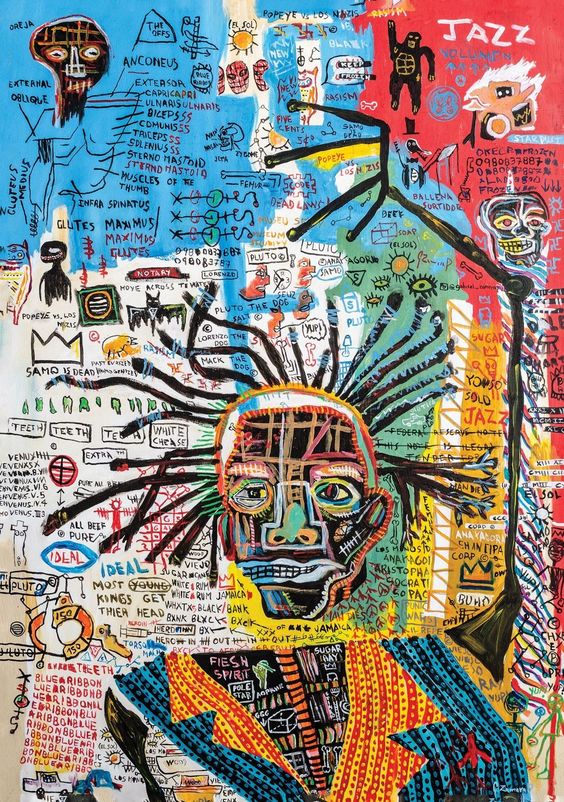 Discovering Stories of
Connections
Resources
Association of Social Anthropologists   
Anthropology of Britain 
Anthropology of Time 
Royal Anthropological Institute 
European Association of Social Anthropolgy
American Anthropological Association AAA 
Other anthropological associations and collectives around the world
Resources
The World Council of Anthropological Associations (offering links to many country-based anthropological associations): http://www.wcaanet.org/index.shtml
Association of Social Anthropologists of the UK and Commonwealth: http://www.theasa.org/
American Anthropological Association: http://www.aaanet.org/
European Association of Social Anthropologists / Association Européenne des Anthropologues Sociaux: http://www.easaonline.org/
International Society for Ethnology and Folklore: http://www.siefhome.org/
Latin American Anthropological Association: http://www.asociacionlatinoamericanadeantropologia.org
Australian Anthropological Society: http://www.aas.asn.au
Anthropological Association of Ireland: http://www.anthropologyireland.org
Federation of Spanish Anthropological Associations: http://faaeeantrapologia.com
Canadian Anthropology Society: http://www.cas-sca.ca
The Finnish Anthropological Society: http://www.antropologinenseura.fi/en/home/
Resources
Ethnography Matters: http://ethnographymatters.net/
Savage Minds: http://savageminds.org/
ALLEGRA: A Virtual Lab of Legal Anthropology: http://allegralaboratory.net
Somatosphere: http://somatosphere.net/
Focaal. Journal of Global and Historical Anthropology: http://www.focaalblog.com/
Open Access Anthropology: http://blog.openaccessanthropology.org/about/
Living Anthropologically: http://www.livinganthropologically.com/
Neuroanthropology: http://blogs.plos.org/neuroanthropology/about/
Transformations: http://transformations-blog.com/
Open Anthropology Cooperative: http://openanthcoop.ning.com
Resources  - Books
Morality and Technology: The End of the Means (page 248 -250)
Multispecies Salon
The Practice of Everyday Life
Existential Anthropology
The Relative Native: Essays on Indigenous Conceptual Worlds 
Aeromobilities
I Swear I Saw This: Drawings in Fieldwork Notebooks, Namely My Own
A History of Anthropology
The Posthuman
Rainforest Shamans: Essays on the Tukano Indians of the Northwest Amazon
Introducing Anthropology: What Makes Us Human?
Social and Cultural Anthropology: The Key Concepts
Using Anthropology in Market Research
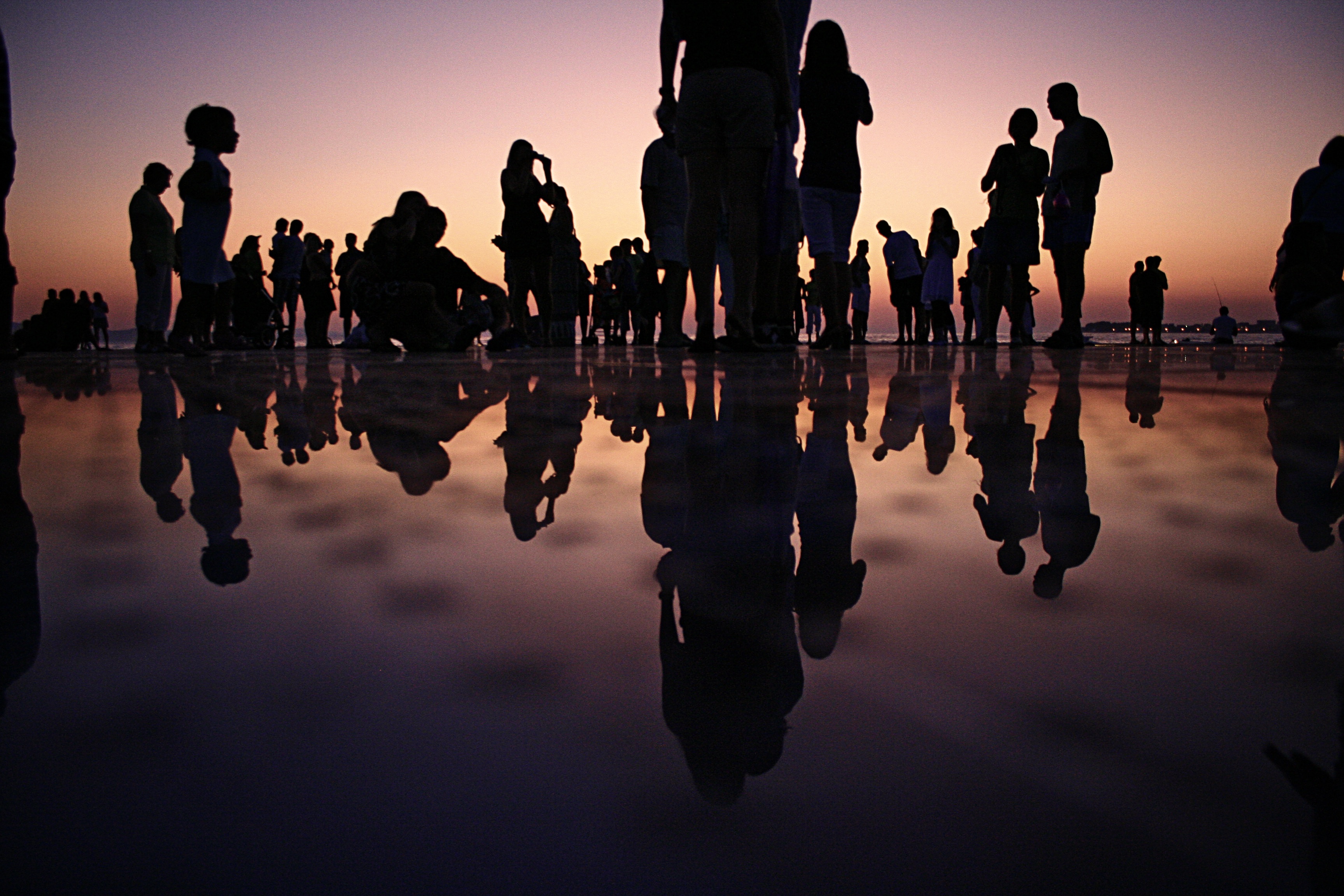 Jonathan Newman PhD
www.deepresearch.co.uk
info@deepresearch.co.uk
+44 7897 200 929
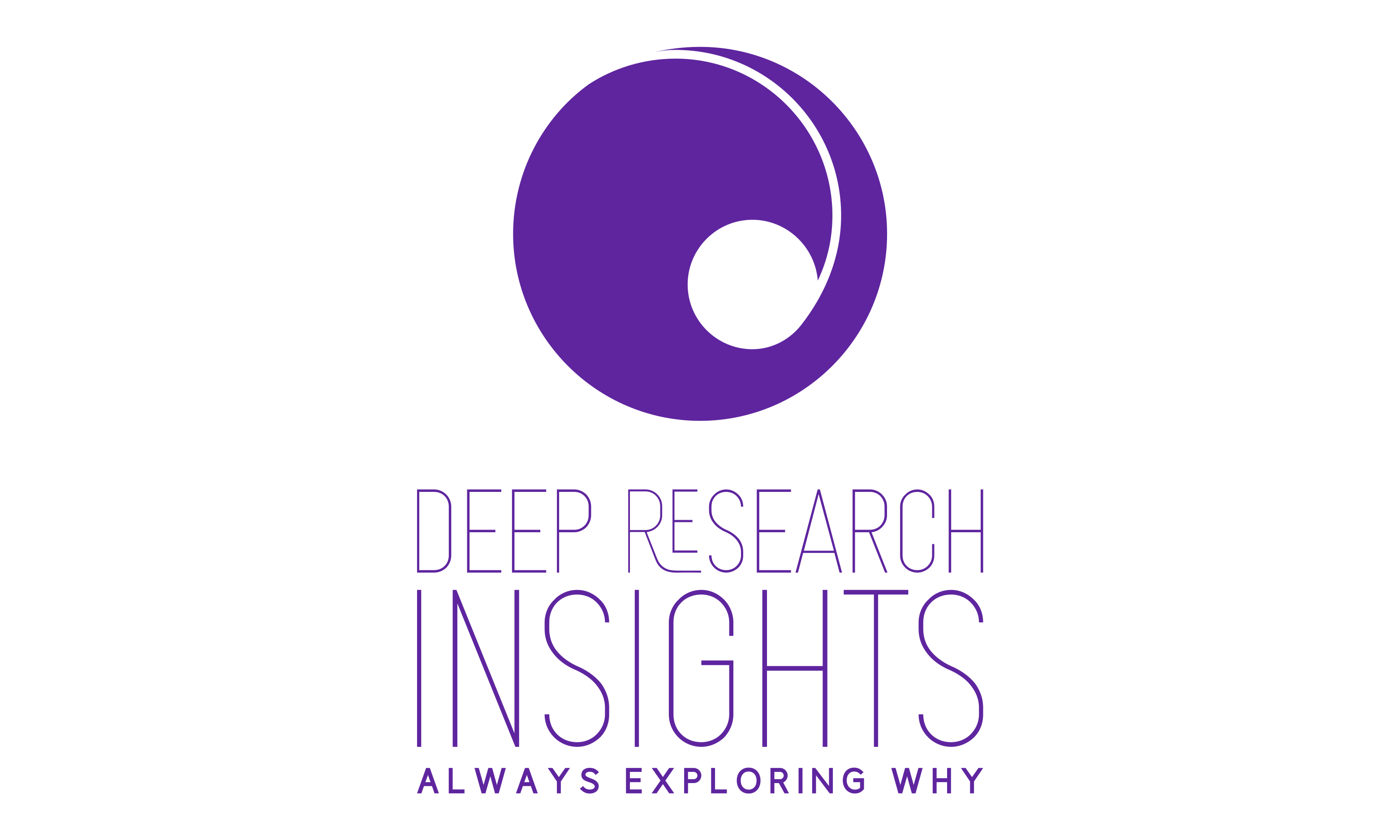